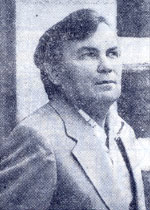 РОМАНОВСКИЙ 
     СТАНИСЛАВ ТИМОФЕЕВИЧ         (19 сентября 1936 – 1996)
Российский писатель, с 1963 года - член Союза журналистов СССР, с 1972 года - член Союза писателей СССР.
Родился 19 сентября 1936 года в городе Елабуга Республики Татарстан, здесь прошли детские и юношеские года писателя.
С самого раннего детства он начал писать. Причем писал постоянно. Но делал это тайно. Никому не показывал. Когда не было бумаги, использовал старые газеты. Первой напророчила ему судьбу писателя учительница начальных классов.
Увлекался он очень многим. Прекрасно играл в городки. Знал все созвездия, все цветы в лугах.
В 1949 году закончил елабужскую школу № 1 им. Ленина, затем в 1954 году - историко-филологический факультет Казанского государственного университета. После окончания университета работал преподавателем литературы в Елабужском библиотечном техникуме.
С 1957 года - главный редактор газеты "Ульяновский комсомолец". В 1964 году переведен на работу в Москву на должность ответственного секретаря, а затем - заместителя главного редактора журнала "Сельская молодежь"
Романовский много писал для детей, был связан с редакциями журналов "Смена", "Юность", "Пионер", "Мурзилка" и других. Членом редколлегий журналов "Юнга" и "Новая игрушечка" оставался до последнего дня своей жизни.
Через всю жизнь Станислав Романович пронес любовь к своему родному краю, к дорогой его сердцу Елабуге, к любимому Прикамью. В рассказе "Речная жемчужина" он пишет: "Всю землю с одинаковой силой любить нельзя - не получится, не запомнить ее всю. Но милые моему сердцу поля, леса, реки, родники и овраги и малые впадинки люблю я со жгучей силой и нежностью".
Герои и персонажи Романовского влюблены в свой край и делают все, чтобы наш город и села были более красивыми, поля плодородными, луга обильными на травы, реки и озера чистыми и рыбными, леса здоровыми, населенными зверями и птицами
«…Русь – светлое место! Русь – страна света. Милая светоносная моя Русь, Родина, Родительница моя!
«…Нам надо беречь природу, и тогда, пусть не сразу, не вдруг, вновь зашумят дубравы и станут нас радовать летом голосами своими благородные птицы – гуси, лебеди, журавли. А как её беречь – природу-то? Так, как берегли наши предки: не брать у природы лишнего…»
Источник:
http://soyuz-pisatelei.ru/forum/6-708-1